1
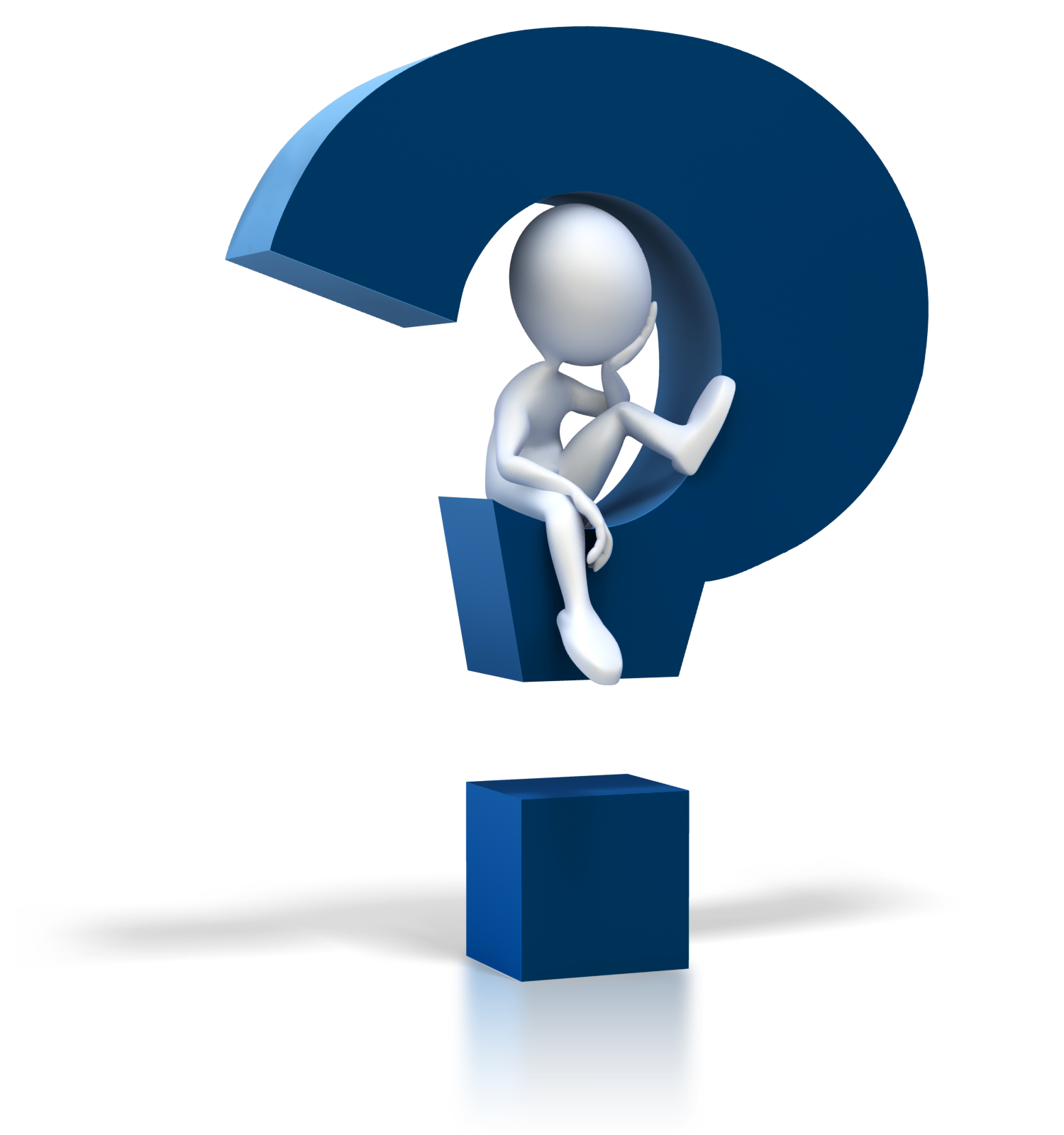 1. Навіщо публікуватися у високорейтингових журналах?
2. Які основні критерії вибору журналу?
3. Де шукати журнал?
4. Як не стати жертвами шахраїв?
2
Навіщо публікуватися у високорейтингових журналах?
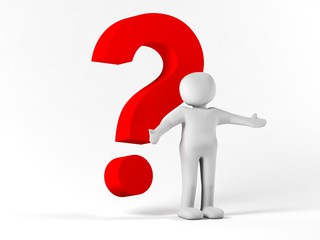 3
Навіщо публікуватися у високорейтингових журналах?
Для виконання умов контракту. 


2. Для отримання вчених звань.


3. Для отримання грантів чи держбюджетних проектів.

4. Для кар’єрного зростання та іміджу науковця

5. Представити науковій спільноті результати досліджень
4
Шкала цінностей наукових публікацій за їх типом
Для отримання грантів, проектів
Кар’єрне зростання, впізнаваність
Реферований науковий журнал

Монографія 

Збірник матеріалів конференцій 

Тези доповідей

Підручник
Реферований науковий журнал

Підручник

Монографія 

Збірник матеріалів конференцій 

Тези доповідей
5
Які основні критерії вибору журналу?
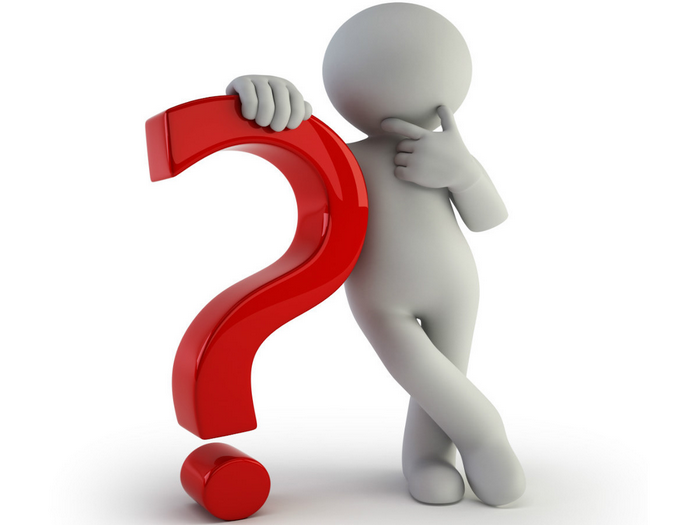 6
Рекомендації Elsevier на першому етапі підготовки публікації
1. Визначте, чи Ваші досягнення настільки важливі, щоб поділитися ними через публікацію
2. Виберіть тип публікації
3. Виберіть журнал, що відповідає Вашій аудиторії і рівню престижу Вашої роботи
4. Звіртесь з інструкцією для автора
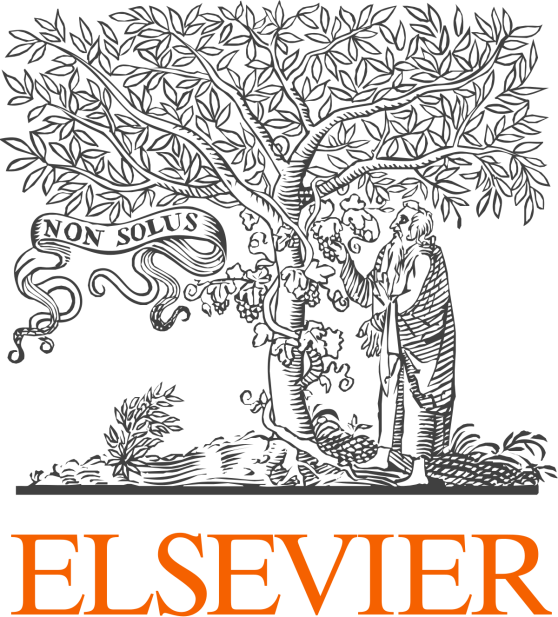 7
Вибір типу публікації
Conference paper 
(«процедінг», матеріали конференцій)
Full Article 
(«Повна стаття»)
стандартний формат для поширення завершених наукових досліджень,
зазвичай 8-10 стор., 
5-8 рис., 
25-40 посилань,
подається до редакції журналу.
зазвичай 5-10 стор., 
3 рисунки, 
15 посилань,
подається організаторам конференції.
Review paper/perspectives
(«Стаття – огляд»)
Short Communications Articles 
(«Коротке повідомлення»)
критичне узагальнення  дослідної теми,
зазвичай від 10+ стор., 
від 5 + рис., 
80 посилань,
зазвичай готується за запитом редактора.
швидкий і ранній звіт про видатні, оригінальні дослідження,
набагато менше, ніж звичайна стаття: 
     не більше 2500 слів, 
може містити 2 малюнки або таблиці,
як мінімум 8 посилань.
8
Вибір журналу
Вивчіть можливих «кандидатів» за допомогою баз даних, щоб з'ясувати:
тематику і цільову аудиторію журналу;
тип статей, що приймаються до журналу;
рейтинг;
поточні «гарячі» теми.
Перегляньте реферати останнього випуску.
Ознайомтеся з інструкцією для автора (Guide for Authors).
9
Спочатку треба визначитись із журналом, а потім починати писати статтю згідно з вимогами саме цього видання, а не навпаки!
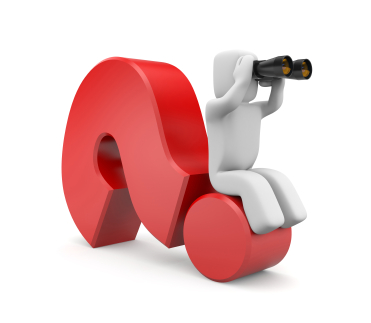 Принцип «У мене є стаття, залишилося вирішити, у який журнал її подати» не працює для реферованих журналів!
10
Чи є англійська мова обов’язковою?
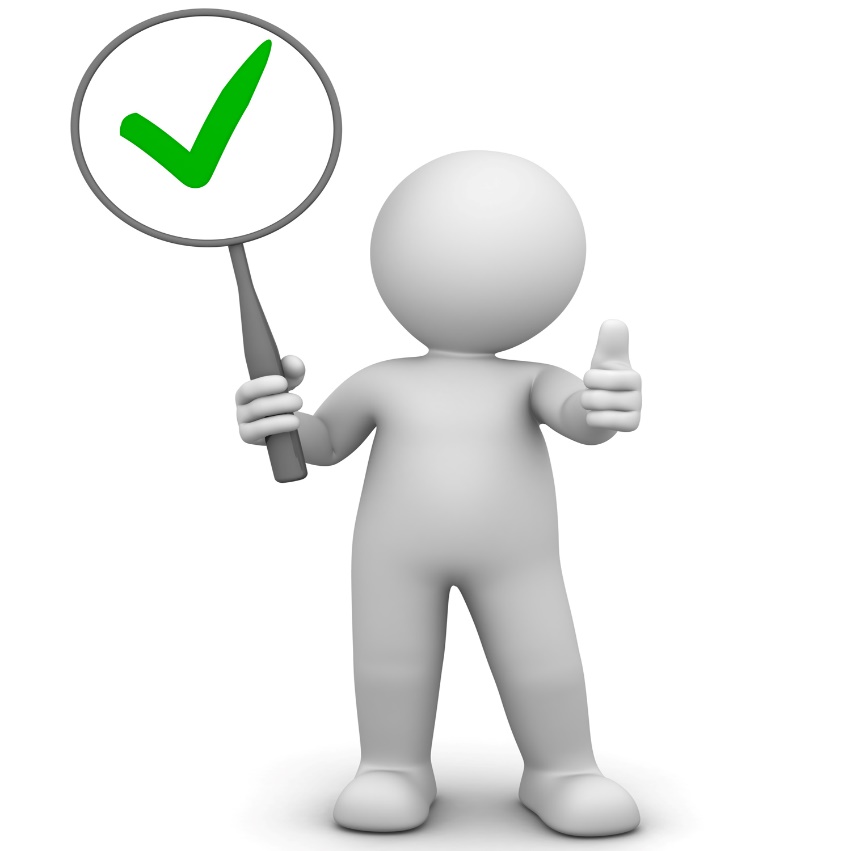 Не обов’язково! 
Це залежить від політики журналу та  його географічного розташування.
11
Вибір способу доступу до журналу
Гібриди 
Hybrid journal
Відкритий доступ
Open Access
Закритий доступ
публікація 
безкоштовна, 
але за плату
 можна
 перекласти 
статтю у 
відкритий 
доступ
публікація 
платна
публікація безкоштовна
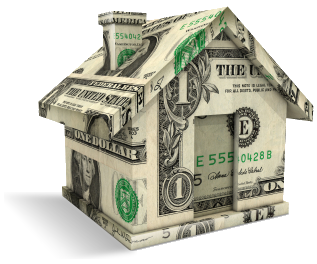 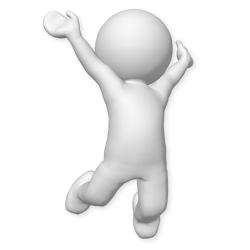 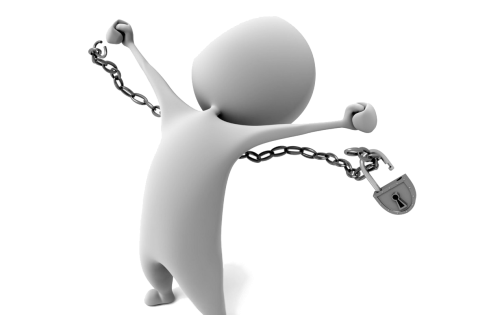 Можливі варіанти доплати: підготовка
зображень, наукове редагування тощо
12
Швидкість публікації
Для деяких авторів швидкість проходження процесів розгляду статті, рецензування та редагування є визначальним у виборі журналу
Редактори багатьох журналів пропонують процес «Швидкого відхилення» ("Fast Rejection")
13
Як знайти журнал?
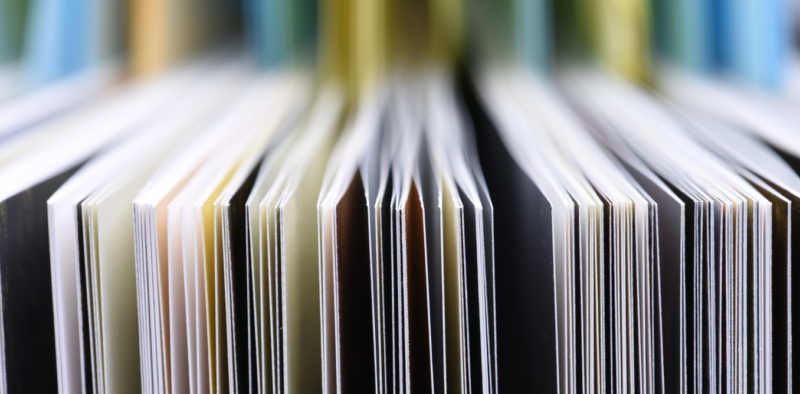 14
Бази для пошуку журналів
Elsevier Journal Finder 
 http://journalfinder.elsevier.com/Безкоштовний сервіс видавництва Elsevier. Пошук здійснюється за журналами Elsevier.
2) Springer Journal Selector 
http://www.springer.com/?SGWID=0-102-12-988548-0Безкоштовний сервіс видавництва Springer, що дозволяє здійснювати пошук журналів для Вашої публікації в базі даних.
3) Edanz Journal Selector 
https://www.edanzediting.com/journal-selectorБезкоштовний сервіс компанії Edanz з пошуку інформації щодо подальшої публікації Вашої статті. Пошук здійснюється з понад 28 тис. назв журналів.
4) Manuscript Matcher 
http://endnote.com/product-details/manuscript-matcherЧастково платний сервіс у рамках безкоштовного інструменту EndNote Online на платформі Web of Science компанії Thomson Reuters.
15
Scopus
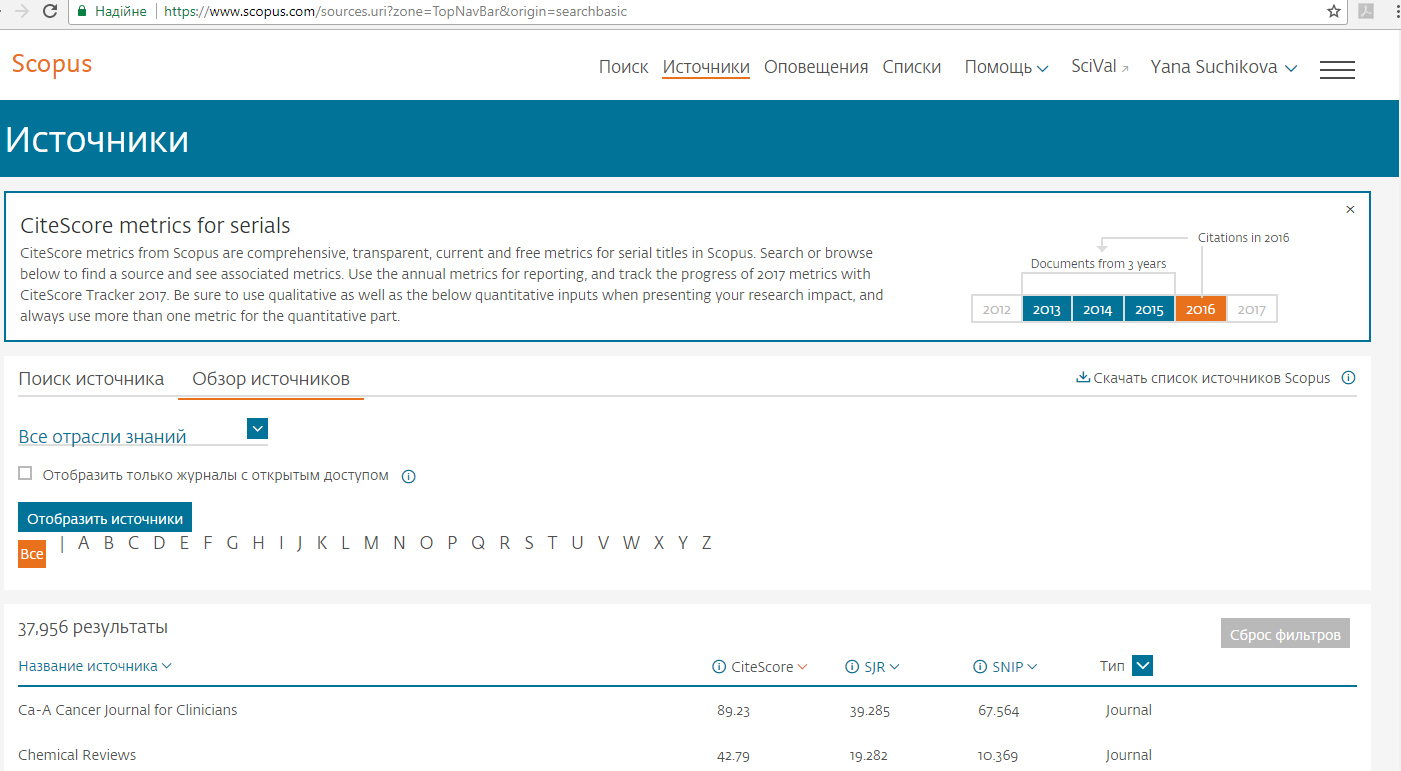 16
Scopus
Social Sciences - 6,617 результатів
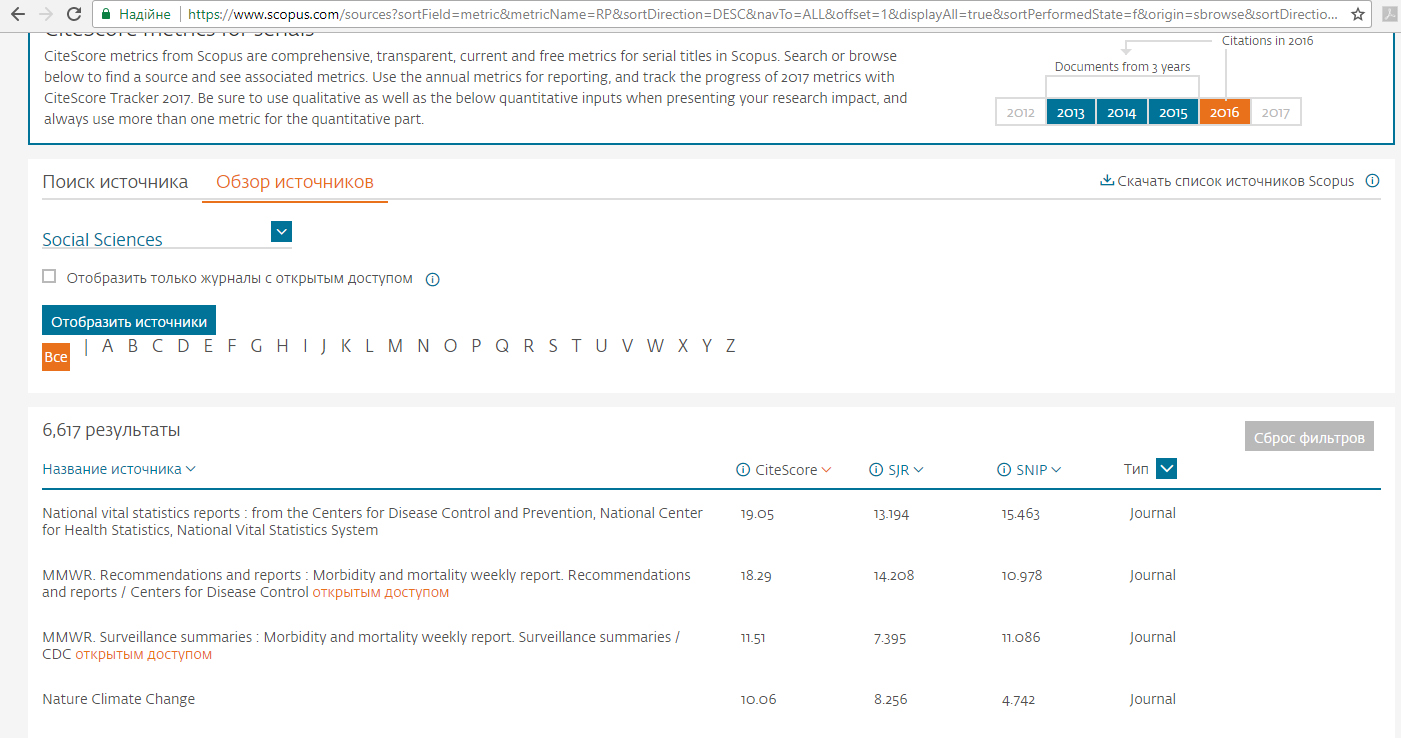 17
Scopus title list
актуальний  перелік усіх джерел, що індексуються у БД Scopus
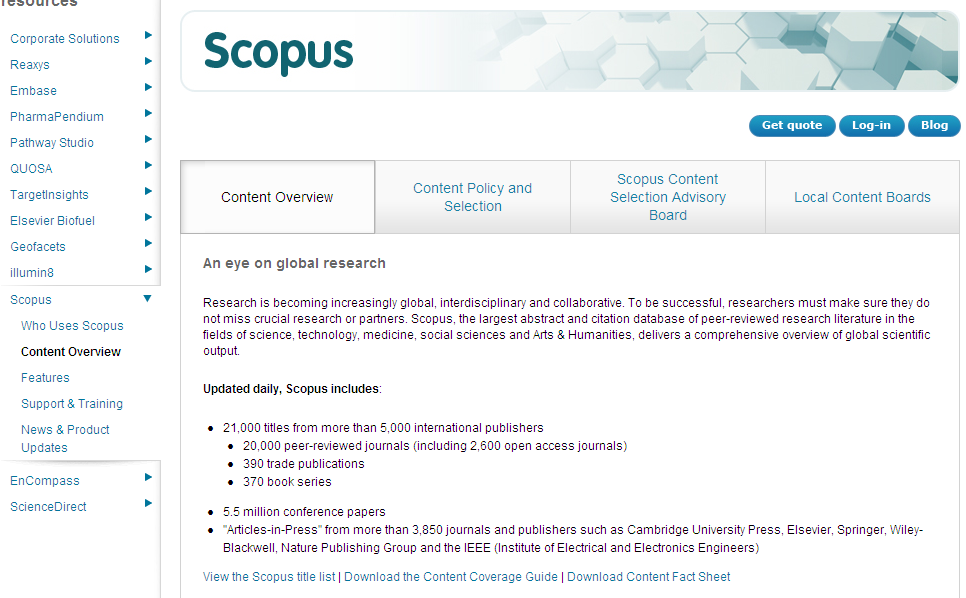 18
ScienceDirect
www.ScienceDirect.com
ScienceDirect - сайт, який надає доступ до наукових публікацій. Запущено в березні 1997 року. Належить видавництву Elsevier. 
Містить 2500 наукових журналів і 26 000 електронних книг.

Журнали поділені за серіями:

фізичні та інженерні науки;
природничі науки;
медичні науки;
суспільні та гуманітарні науки.
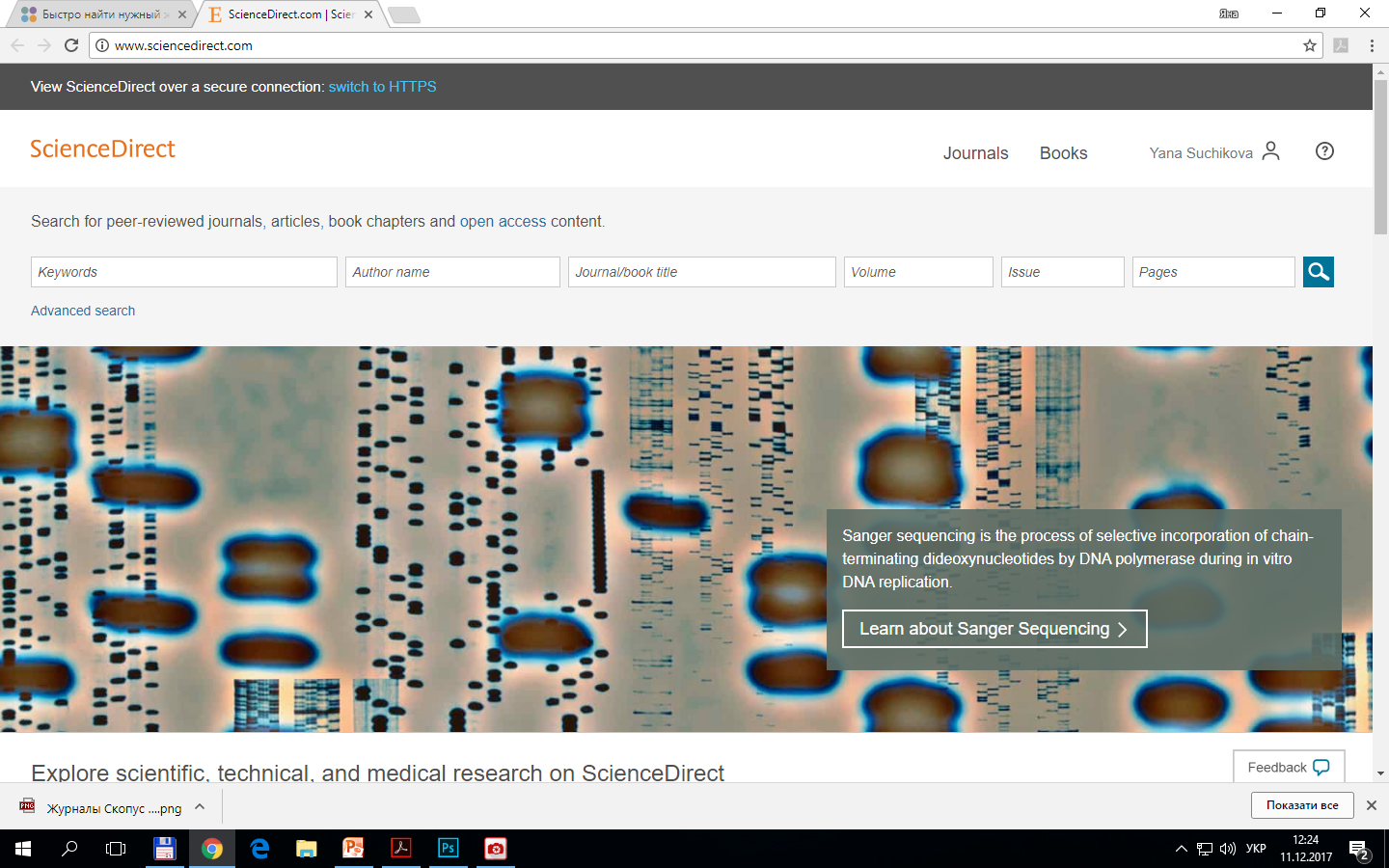 Пошук можна здійснювати 
за ключовими словами, авторами тощо
19
Web of Science
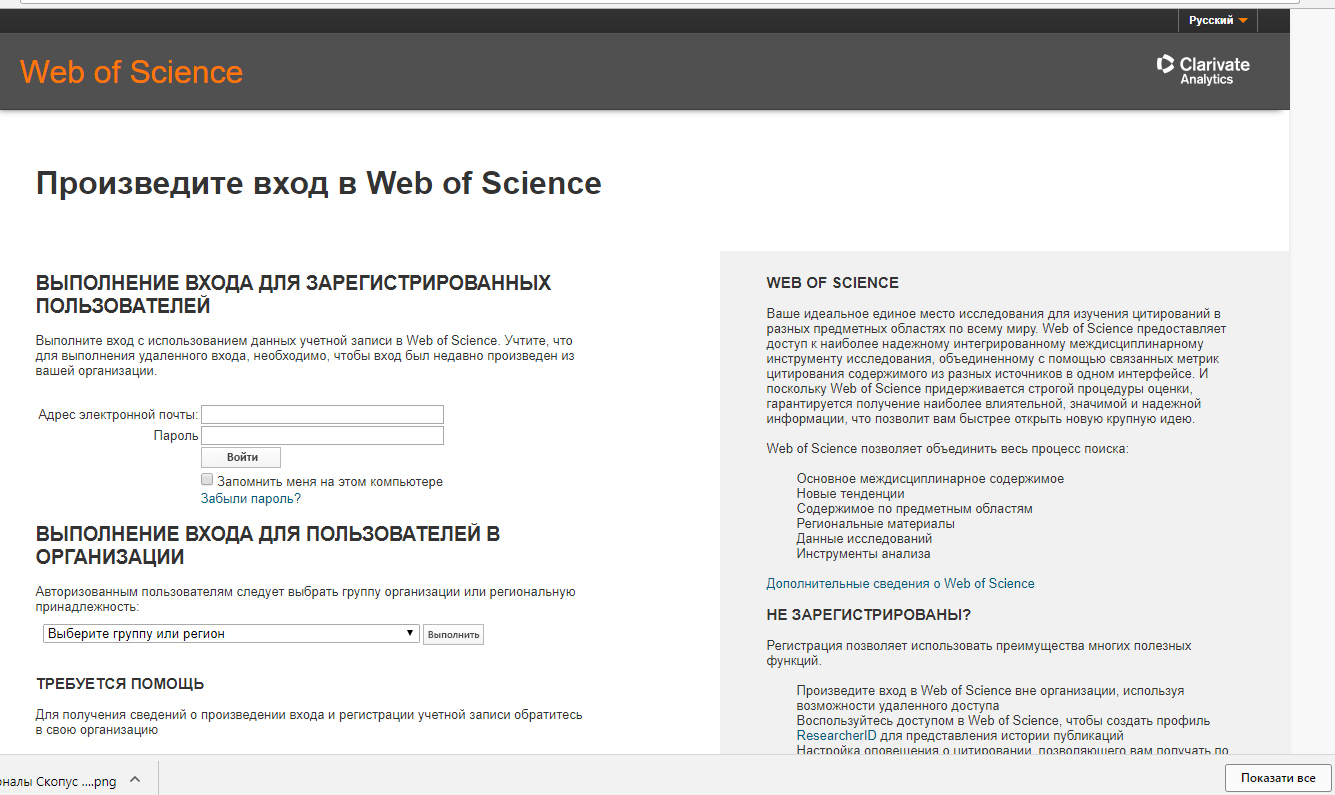 20
Мета компанії - відбирати, аналізувати та надавати якісну інформацію для науковців, викладачів, видавців, бібліотекарів, працівників патентних відомств тощо
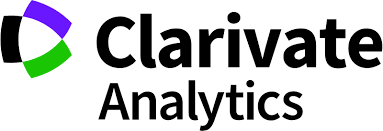 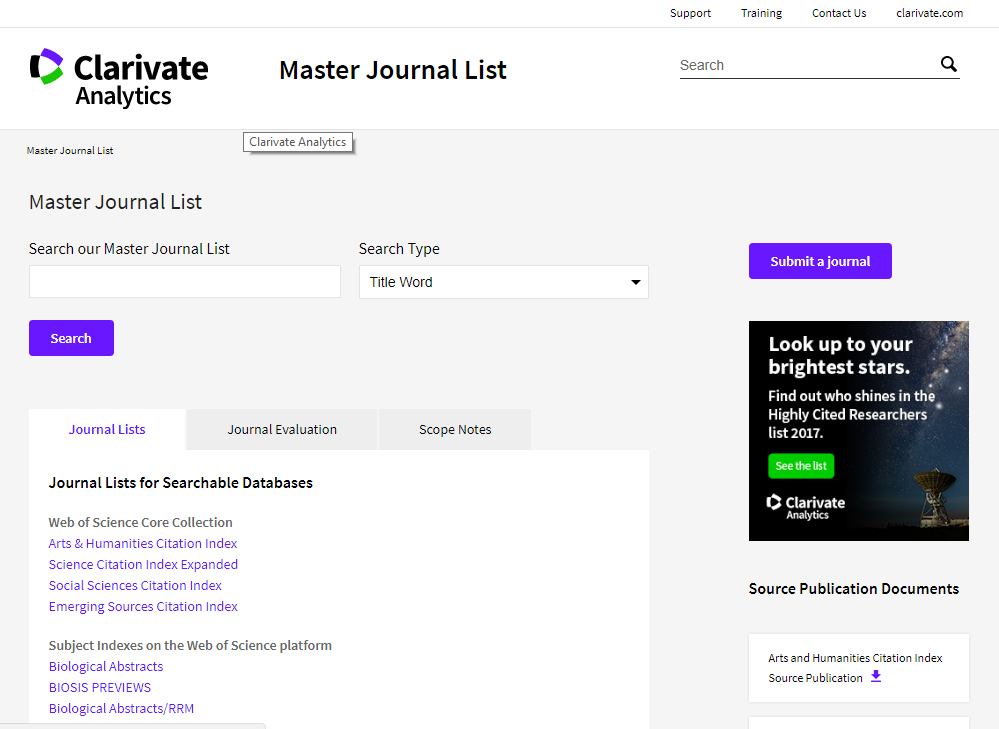 Їй належать:
Web of Science;
Journal Citation Report;
Essential Science Indicators;
EndNote;
ResearcherID;
InCites;
Converis;
Cotrellis;
Itegrity;
MetaCore;
ScholarOne; 
Thomson Innovation; 
Derwent World Patents Index; 
CompuMark;
MarkMonitor;
Techstreet.
21
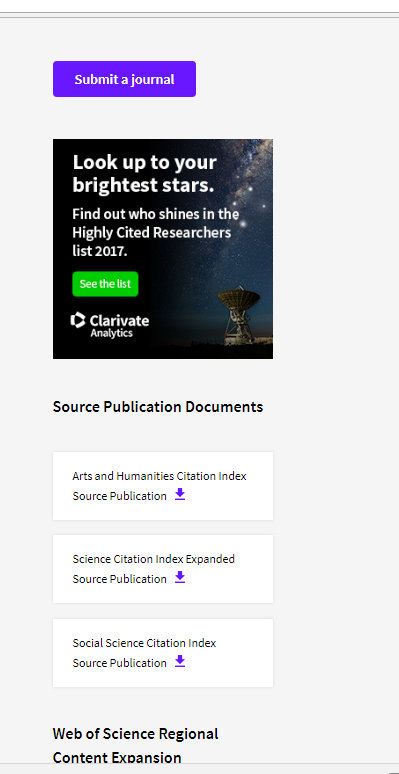 MASTER JOURNAL LIST
У боковій панелі сайту - три тематичні списки журналів у форматі PDF:

Списки розбиті за трьома напрямками:

Arts and Humanities Citation Index Source Publication (гуманітарні науки)
Science Citation Index Expanded Source Publication (природничі науки)
Social Science Citation Index Source Publication (суспільні науки)
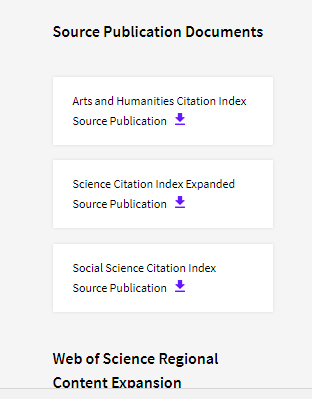 22
Journal Lists for Searchable Databases
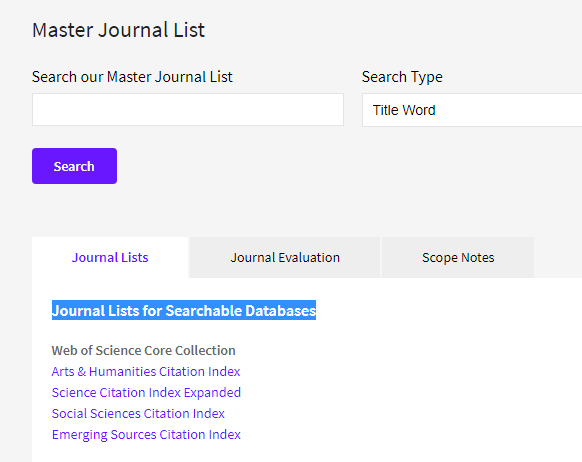 Science Citation Index Expanded (SCIE) - природничі, технічні науки;
Social Sciences Citation Index (SSCI) - суспільні науки;
Arts & Humanities Citation Index (AHCI) - гуманітарні науки;
Emerging Sources Citation Indeх (ESCI) - нова мультидисциплінарна «база-інкубатор».
включає і гуманітарні, і технічні дисципліни, тому тут шукати треба 
у будь-якому разі
23
Пошук Emerging Sources Citation Indeх
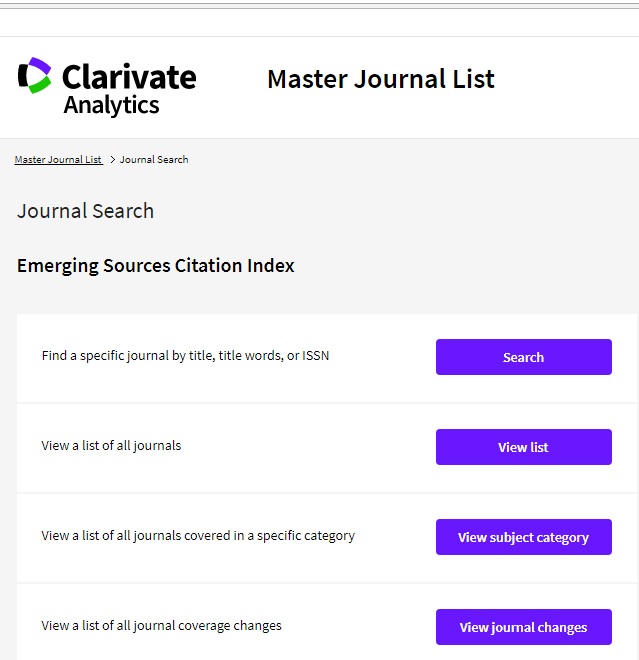 Пошук. 
Якщо Вам відомо заздалегідь назва журналу, ключові слова заголовка або ISSN, можна спробувати знайти журнал через пошук і перевірити його індексацію в WOS.
Список журналів. 
Всі журнали в базі. Є можливість фільтрувати по першій букві заголовка. 
Предметні категорії. 
Важлива вкладка. Саме тут можна відфільтрувати журнали з дисциплін, що значно оптимізує пошук.
Зміни журналів. 
Список журналів, які зазнали ті чи інші зміни в базі за останній рік (наприклад, були перейменовані, недавно додані, виключені, перенесені в іншу категорію дисциплін або іншу базу та ін.).
24
https://openscience.in.ua/
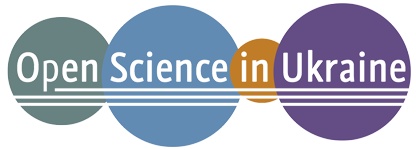 Повний перелік українських наукових журналів, які індексуються в міжнародних наукометричних базах даних 
Scopus і / або Web of Science.
 https://openscience.in.ua/ua-journals 

98 журналів. 

Дата останнього оновлення: 27.10.2017.
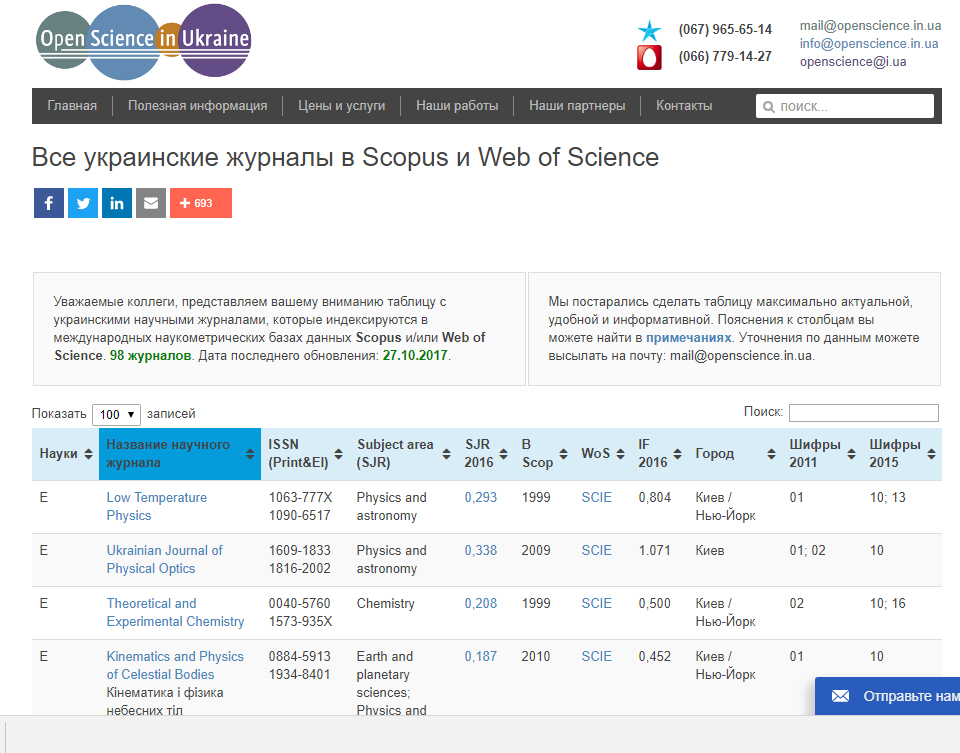 25
Розподіл українських журналів за галузями знань
26
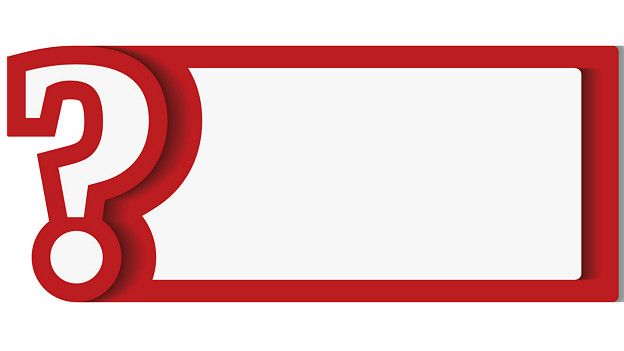 Як не стати жертвами шахраїв?
27
Перевіряйте чи індексується видання певними базами даних! 
На сайтах цих баз даних!!!
Web of Science:
http://mjl.clarivate.com/
Scopus:
https://www.scopus.com/
ISSN полегшить це завдання!
28
«Мурзілка» для науковців
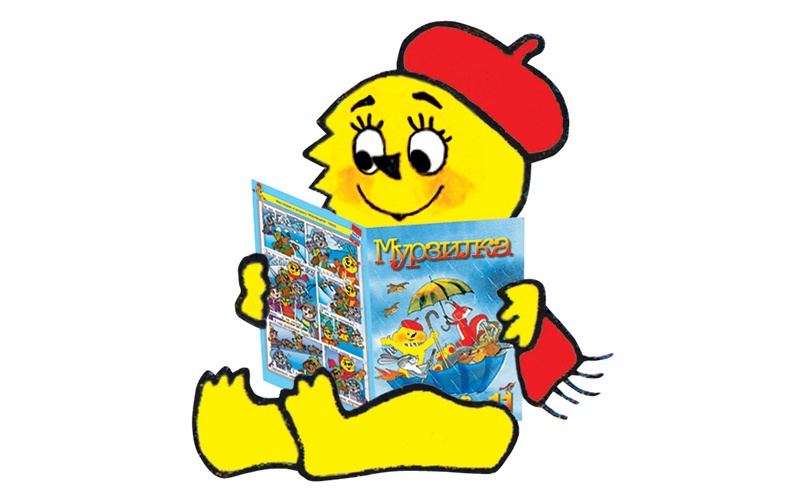 29
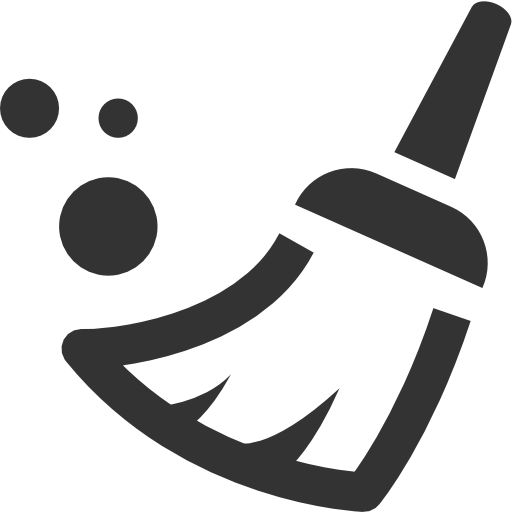 Ознаки сміттєвих журналів
Обіцянка написати рецензію на Вашу статтю в стислі терміни
Швидше за все, Вашу статтю навіть не прочитають, а сама рецензія буде містити «шаблонні» фрази.
2. Обіцянка швидкої публікації
У більшості авторитетних журналів Scopus публікація може «стояти в черзі» місяці.
3. Помилкова інформація про географічне положення
З'явилося безліч видань, які маскуються під авторитетні міжнародні журнали з високим імпакт-фактором і видають себе за європейські чи американські видання.
4. Фальшивий імпакт-фактор
Користуючись тим, що імпакт-фактор величина не постійна, його дуже просто сфальсифікувати і написати довільне значення на сайті. 
5. Неповна контактна інформація
На сайтах сміттєвих журналів часто не вказано поштову адресу редакції, а направити статтю на публікацію можна тільки електронною поштою. 
6. Помилкова інформація про редактора і членів редакційної ради
Відсутність списку членів редакції - вагомий аргумент проти журналу. Але навіть якщо інформація про членів редакції є - можна її перевірити. 
7. Спам-розсилки
Нав'язливі пропозиції публікації статей, що розсилаються від імені відомих видань, - характерна риса сміттєвих журналів.
30
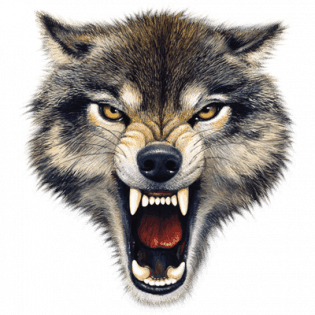 Обережно! Хижаки!
31
Обережно! Хижаки!
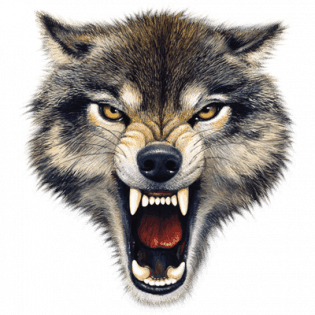 Хижацькі
(excluded) 
журнали
Фальшиві 
(Fake)
журнали
Викрадені
(Hijacked) 
журнали
32
Уже не Scopus
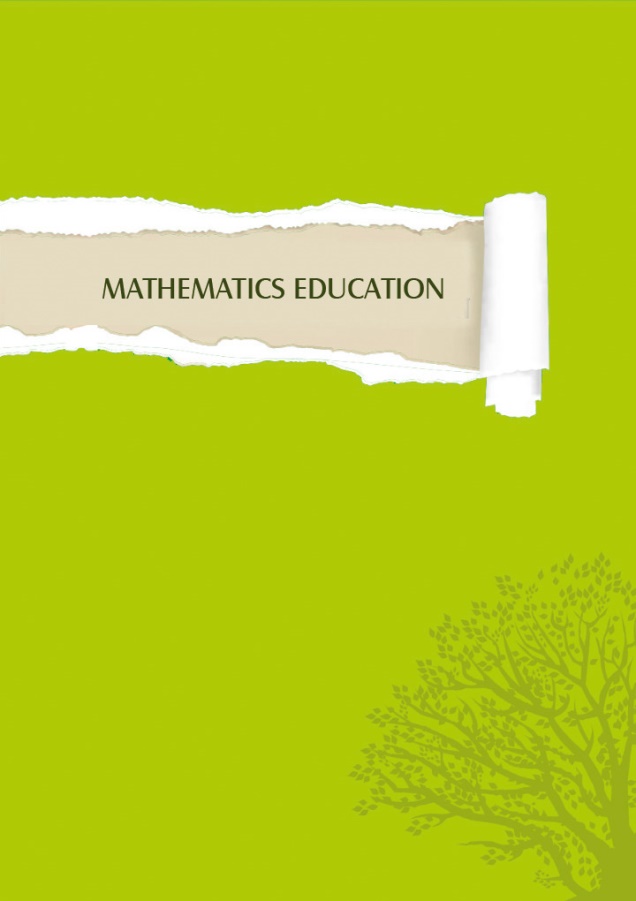 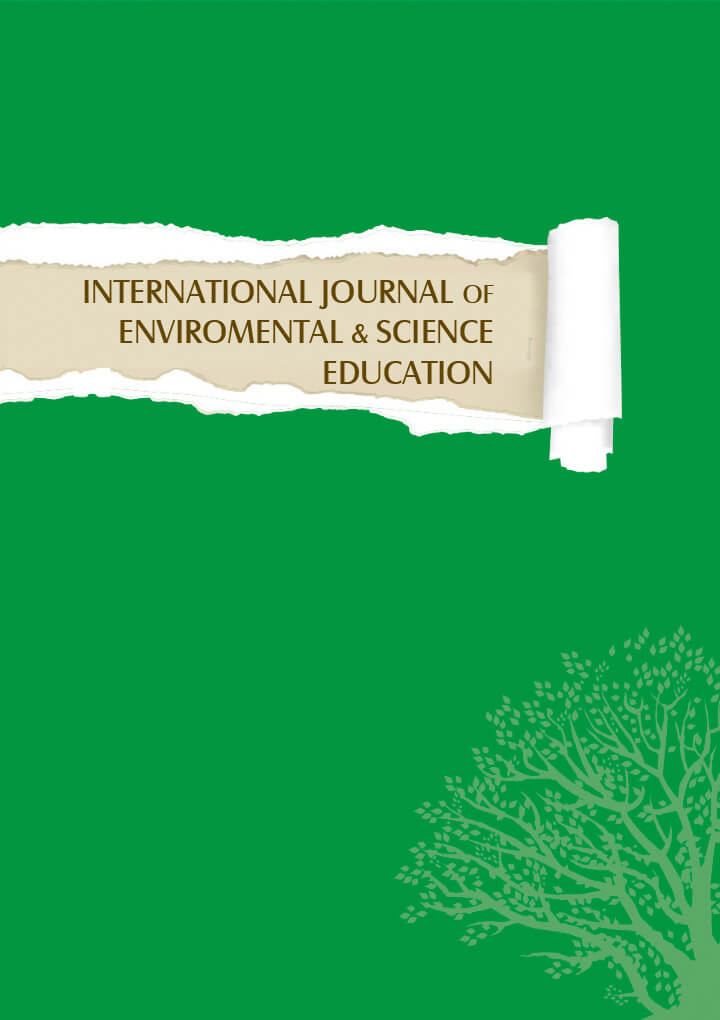 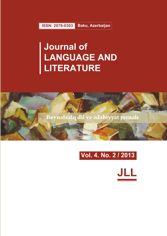 Більш ніж 300 журналів виключено зі Scopus
33
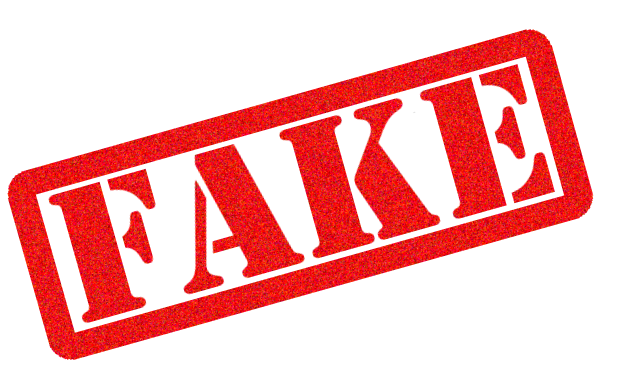 Фальшиві 
журнали
Не входять до Scopus і Web of Science
Використовують фальшиві метрики
Science Impact Factor=1.69
3. Публікації платні
34
Викрадені журнали
Точна копія існуючого журналу або його зламаний сайт, який використовується для обману вчених.

На сайті публікується вся актуальна інформація журналу: 
IF, 
ISSN, 
члени редакції.
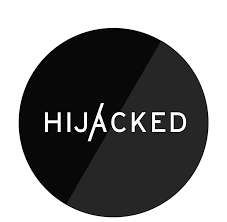 Однак це підробка!
35
Справжній сайт журналу
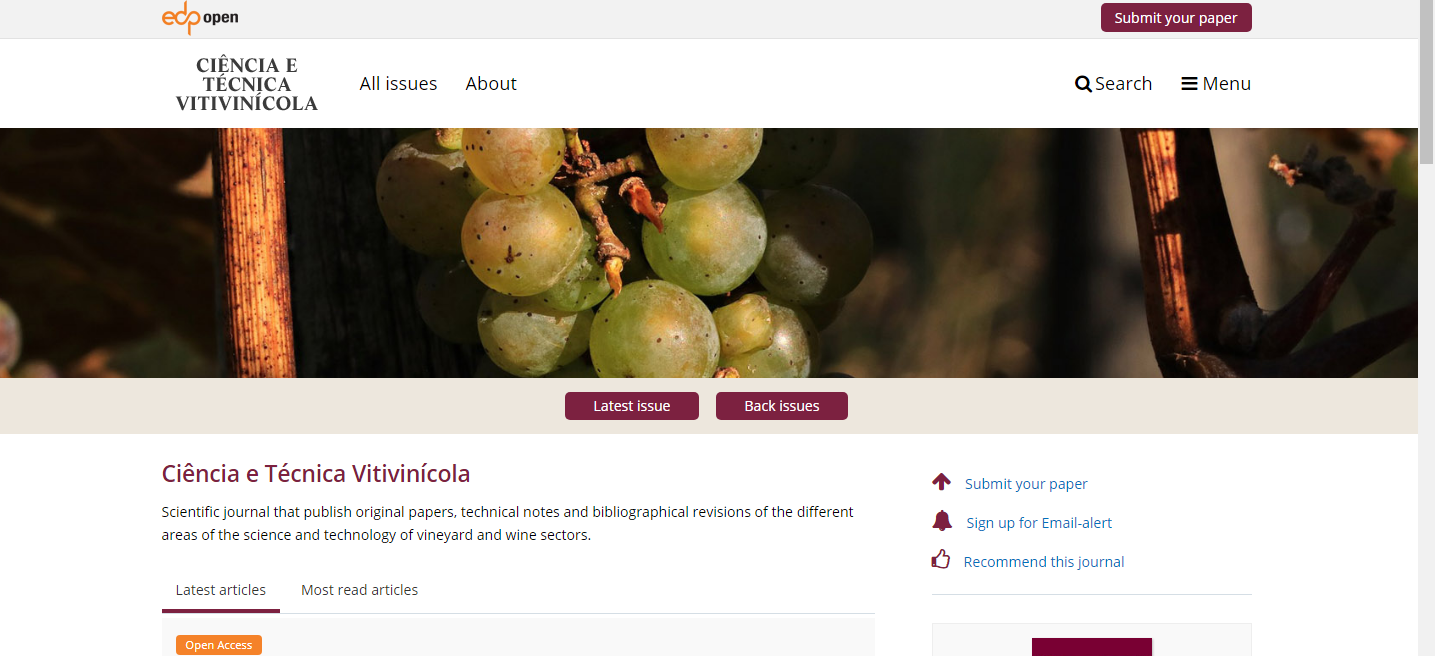 36
Підробний сайт журналу
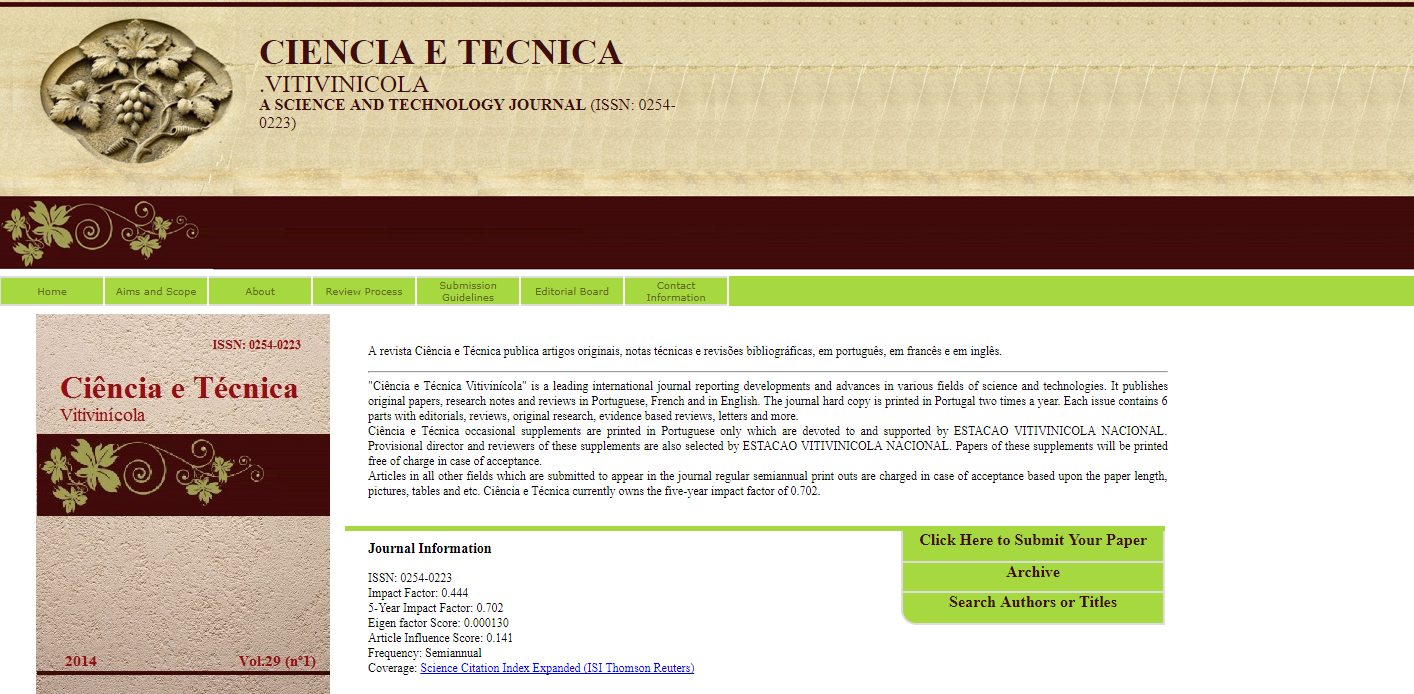 37
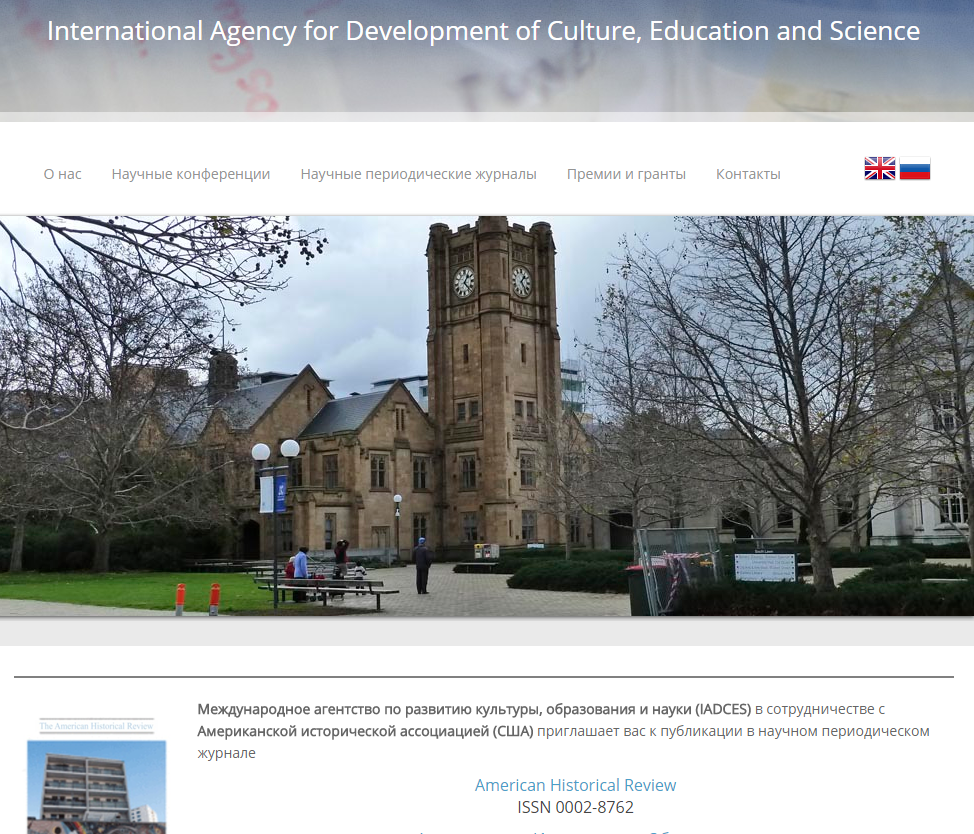 38
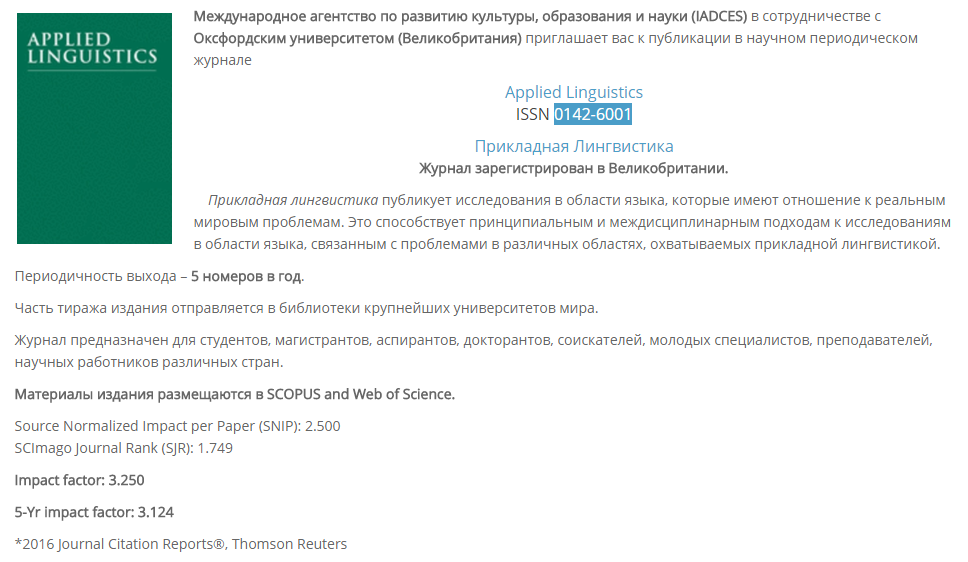 39
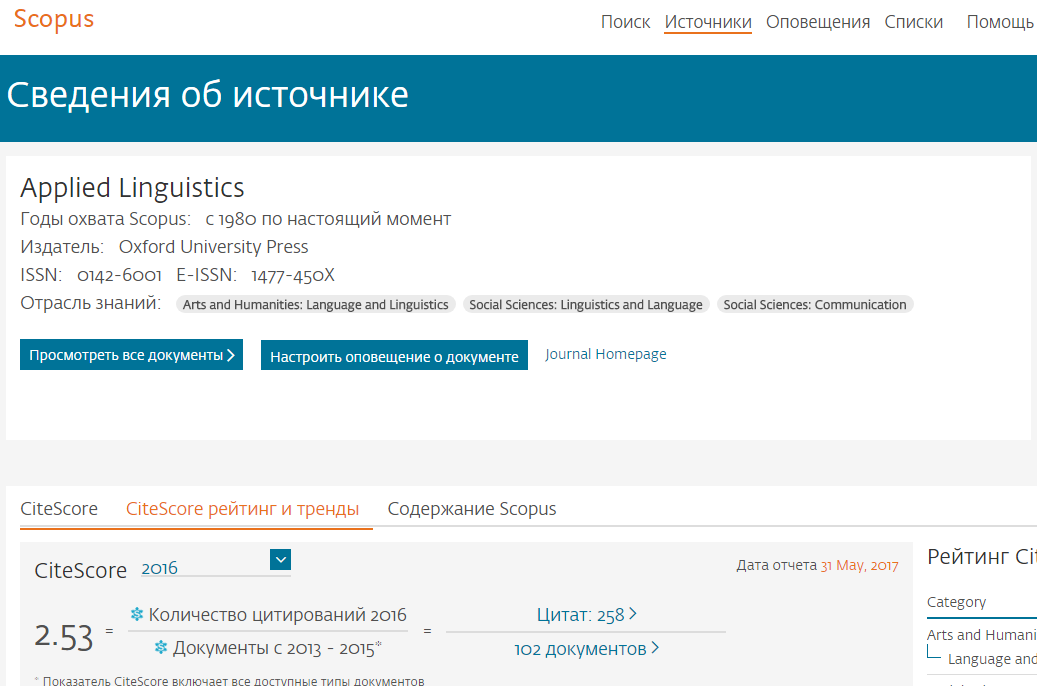 40
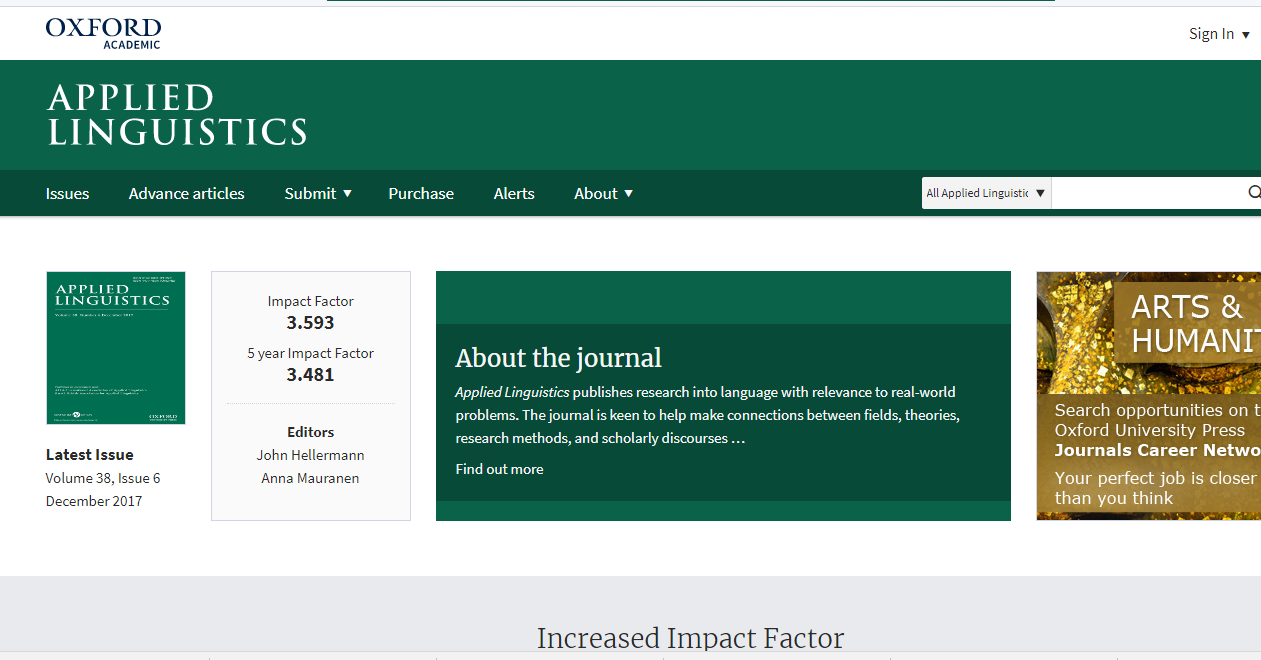 41
Списки Дреффрі Білла
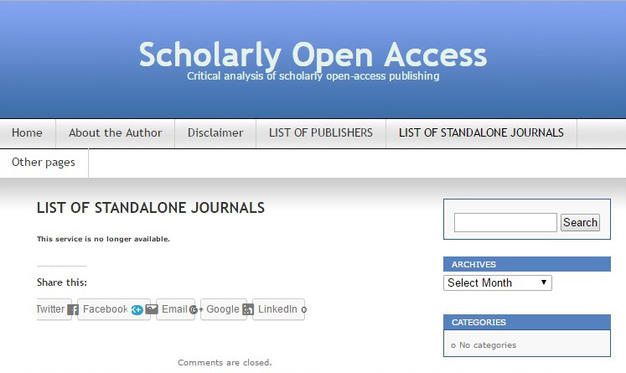 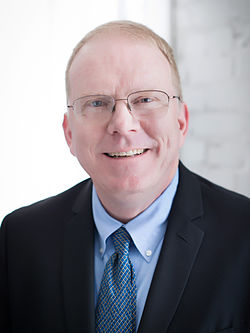 Список, складений американським бібліотекарем Джеффрі Біллом, у якому представлені недобросовісні видавці, що випускають хижацькі видання та журнали, які є у відкритому доступі
15 січня 2017 року весь вміст Scholarly Open Access - сайту, на якому Білл розміщував свій список, - було повністю видалено разом з особистою сторінкою Білла на веб-сайті університету.
Леслі Ерл заявив, що Білл «був змушений закрити блог через погрози і політику»
42
Як не стати жертвою хижацького журналу?
Компанія Science Insight підготувала чек-лист для перевірки журналу
Перевірка індексації 
Назва журналу
Процес рецензування
Хто публікується у журналі?
Які статті публікує журнал?
Як багато статей публікує журнал?
Перевірте сайт та видавництво журналу
Запитайте у експертів
43
`
Ніколи не подавайте одну статтю відразу у два або більше журналів!
Цим ви порушуєте етичні норми!
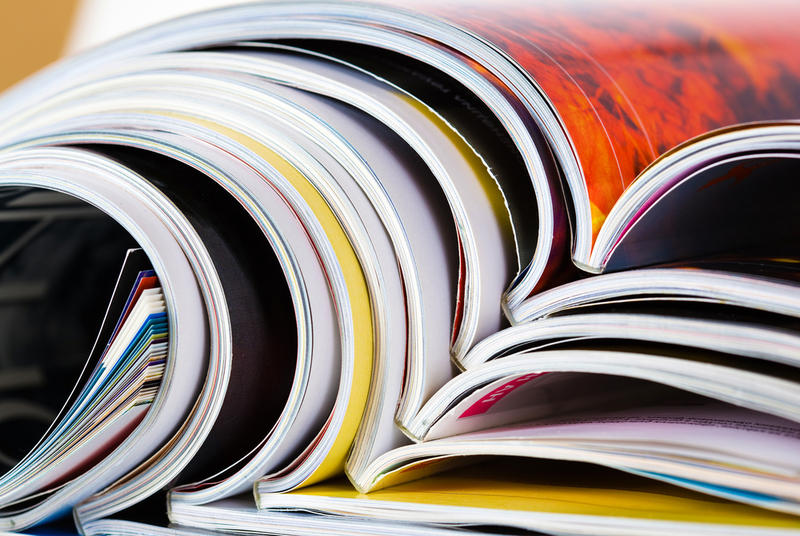 44
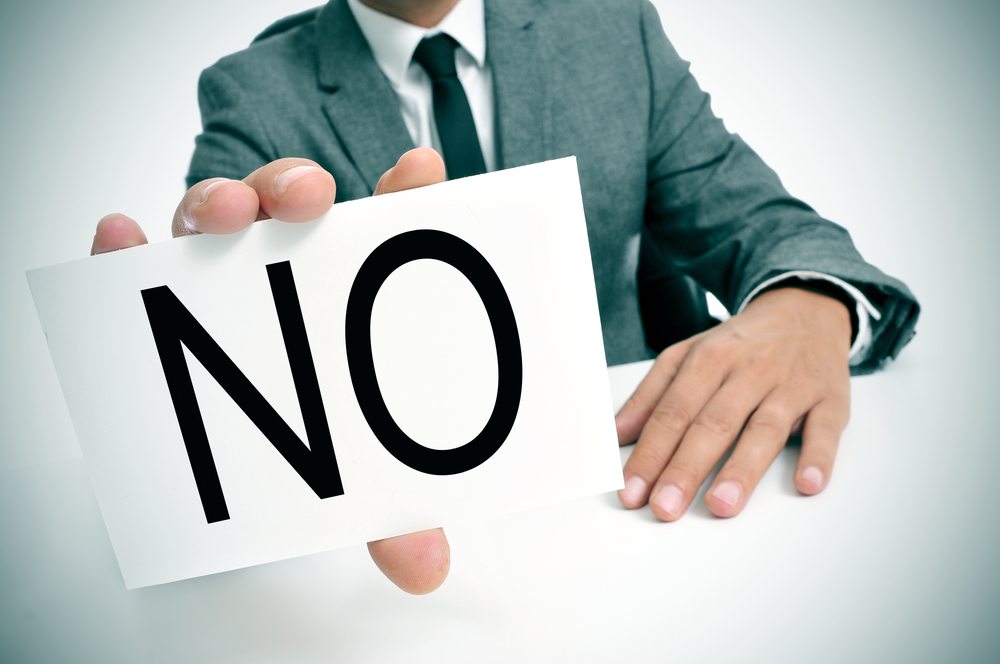 У разі відмови
Імовірність - 40-90% ...
Не впадайте у відчай. 
Це трапляється з усіма.
Спробуйте зрозуміти, ЧОМУ
Уважно прочитайте рецензію.
Будьте самокритичні
Якщо Ви маєте намір подати заявку в інший журнал, підійдіть до цього процесу, як до написання нової статті.
Скористайтеся порадами рецензентів.
Прочитайте інструкцію для авторів нового журналу ще й ще раз.
Не подавайте статтю повторно не доопрацювавши її.
45
Дякую за увагу!
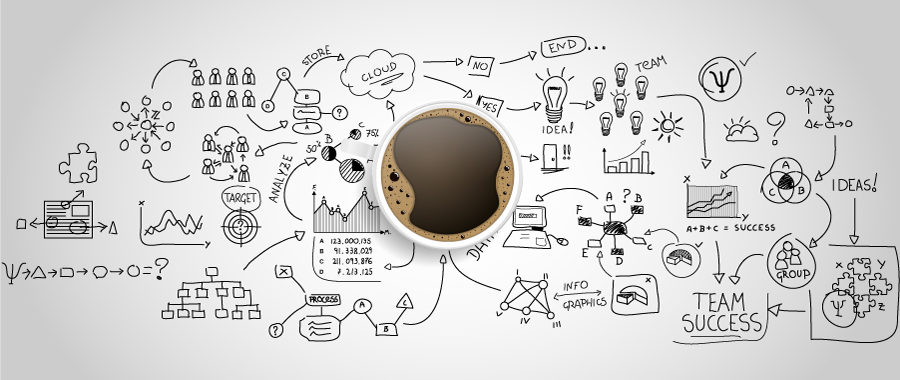 ©Яна Сичікова, 
Голова Ради молодих учених БДПУ
yanasuchikova@gmail.com
46